Användarinformation om läsrätt i ROS
2023-03-22
Bakgrund
När Panorama avvecklas hänvisas kommunanvändare i Östergötland till att istället läsa information i NPÖ, Cosmic och Journalia
Via dessa system får man dessvärre inte tillgång till svar inom följande:
Mikrobiologi
Patologi 
Immunologi
Klinisk fysiologi
Neurofysiologi 
Obesvarade röntgenremisser
Dessa svar kan man dock få tillgång till med läsrätt till svarsöversikten i ROS
Detta bildspel ger en överblick om vad läsrätt i ROS innebär och förutsättningarna för det
2
Läsrätt i ROS
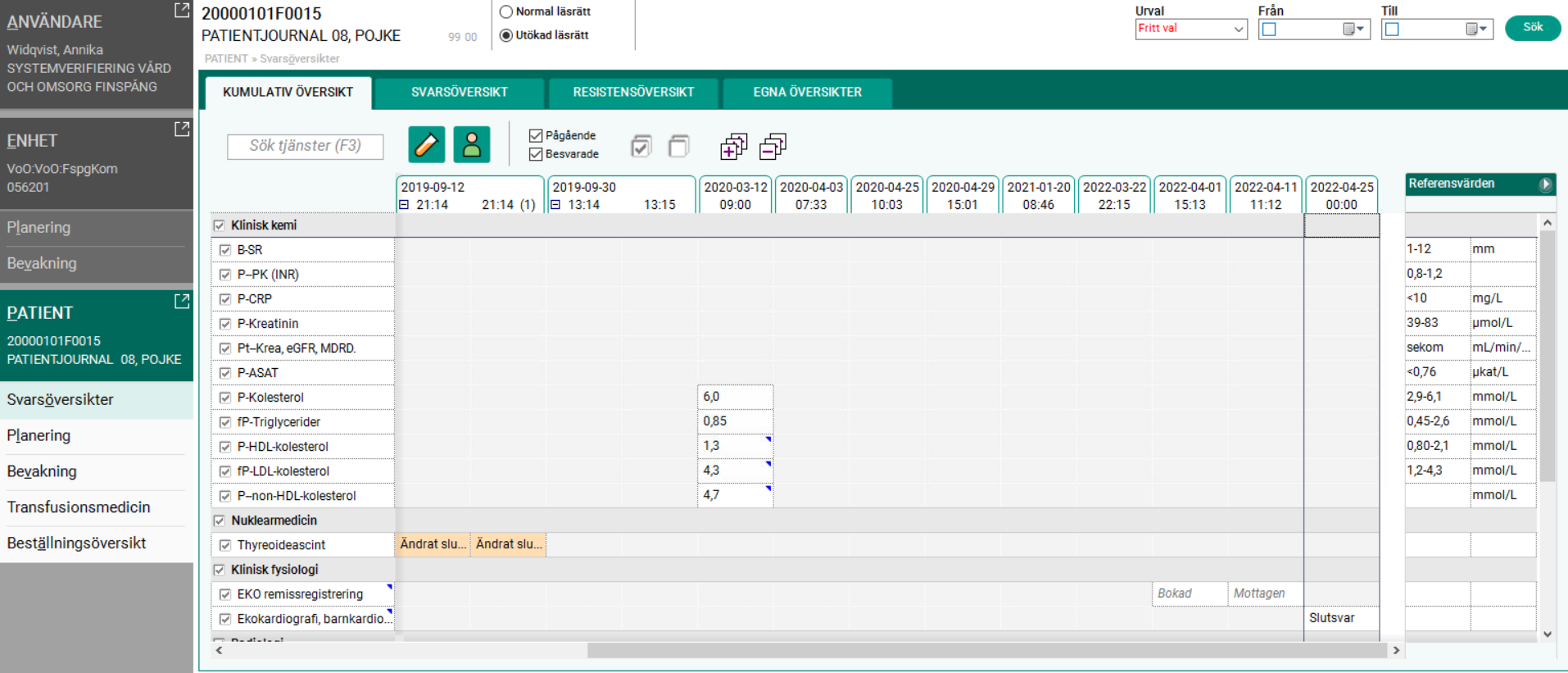 Med läsrätt i ROS kan man se alla provsvar, även sådana som inte visas i NPÖ exempelvis:
Mikrobiologi
Patologi 
Immunologi
Klinisk fysiologi
Neurofysiologi 
Obesvarade röntgenremisser
3
Olika verksamhetsuppdrag behöver väljas beroende på vad man ska göra i ROS
Välj verksamhetsuppdrag beroende på vad du vill göra :
Provtagning ROS…
Ta ut provtagningsunderlag och skanna prover 
Sjuksköterska kommun… 
Möjlighet läsa svar i ROS
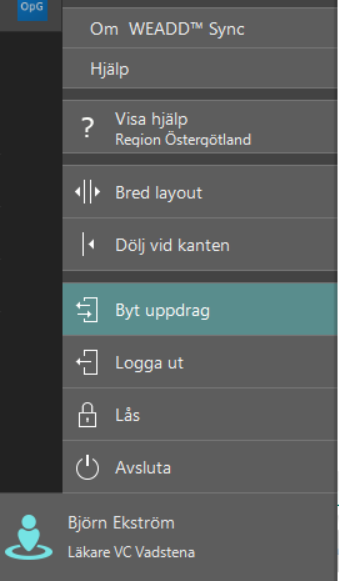 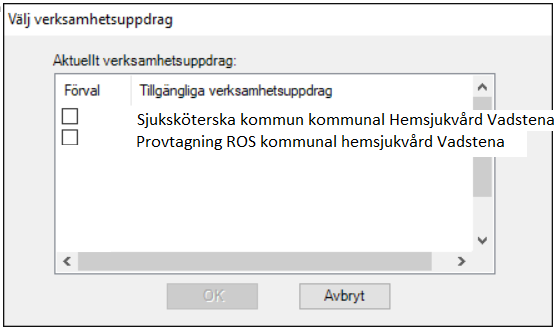 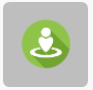 Journalportal Kommun
Logga in via 
https://fas.regionostergotland.se
Namnen på verksamhetsuppdragen i bildspelet är exempel. De kan heta lite annorlunda för respektive verksamhet.
Gemensam nämnare är att de börjar på något av:
Sjuksköterska kommun...
Provtagning ROS…
4
Behörigheter med verksamhetsuppdrag”Provtagning ROS…”
Detta verksamhetsuppdrag ska användas för att i ROS skriva ut provtagningsunderlag och skanna prover.
Detta görs av kommunerna redan idag, men det måste göras via separat verksamhetsuppdrag i fortsättningen.
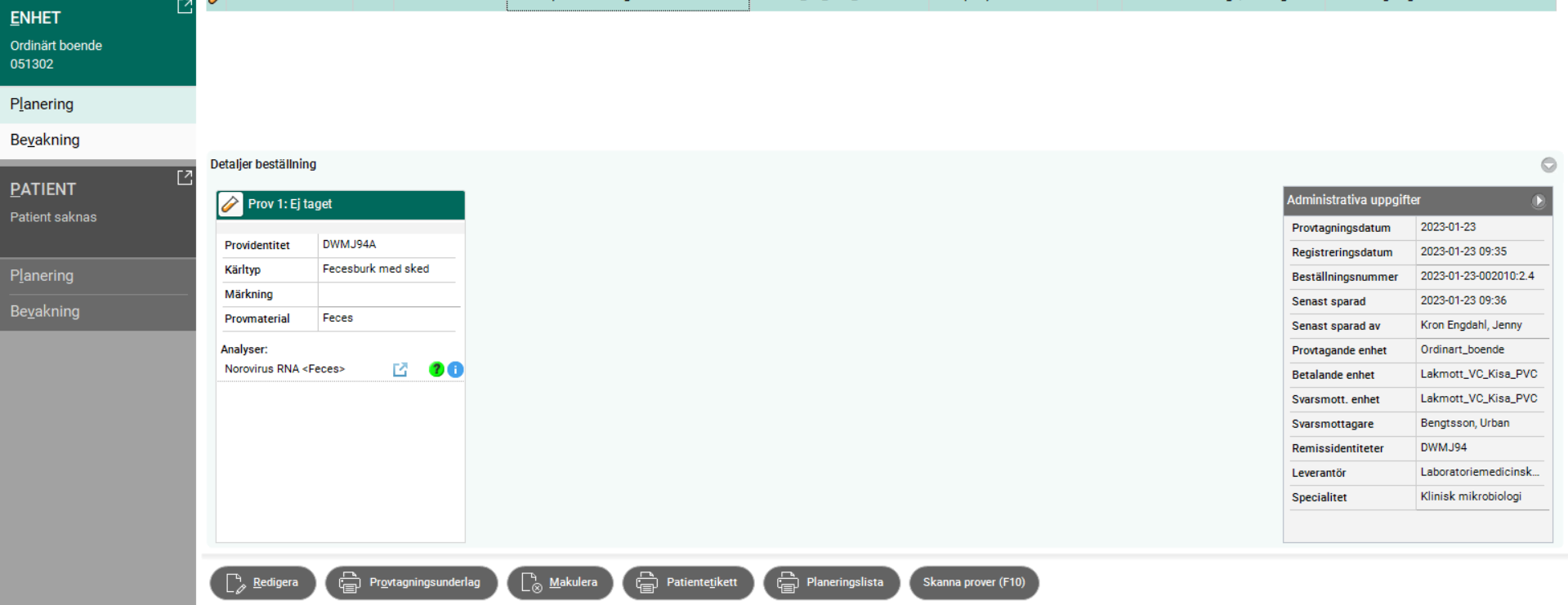 5
Behörigheter med verksamhetsuppdrag” Sjuksköterska kommun …”
Tillgång till nya menyalternativ i ROS : 
Svarsöversikt, Transfusionsmedicin och Beställningsöversikt
Not: Man kan INTE skriva ut provtagningsunderlag med detta verksamhetsuppdrag. När man har behov av att göra det måste man byta till ”Provtagning ROS kommunal hemsjukvård”
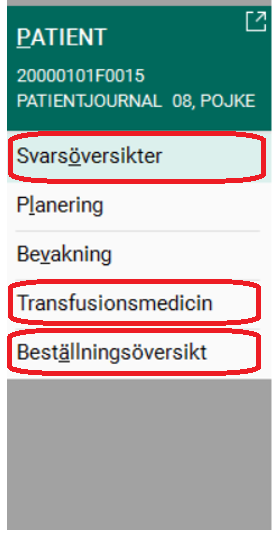 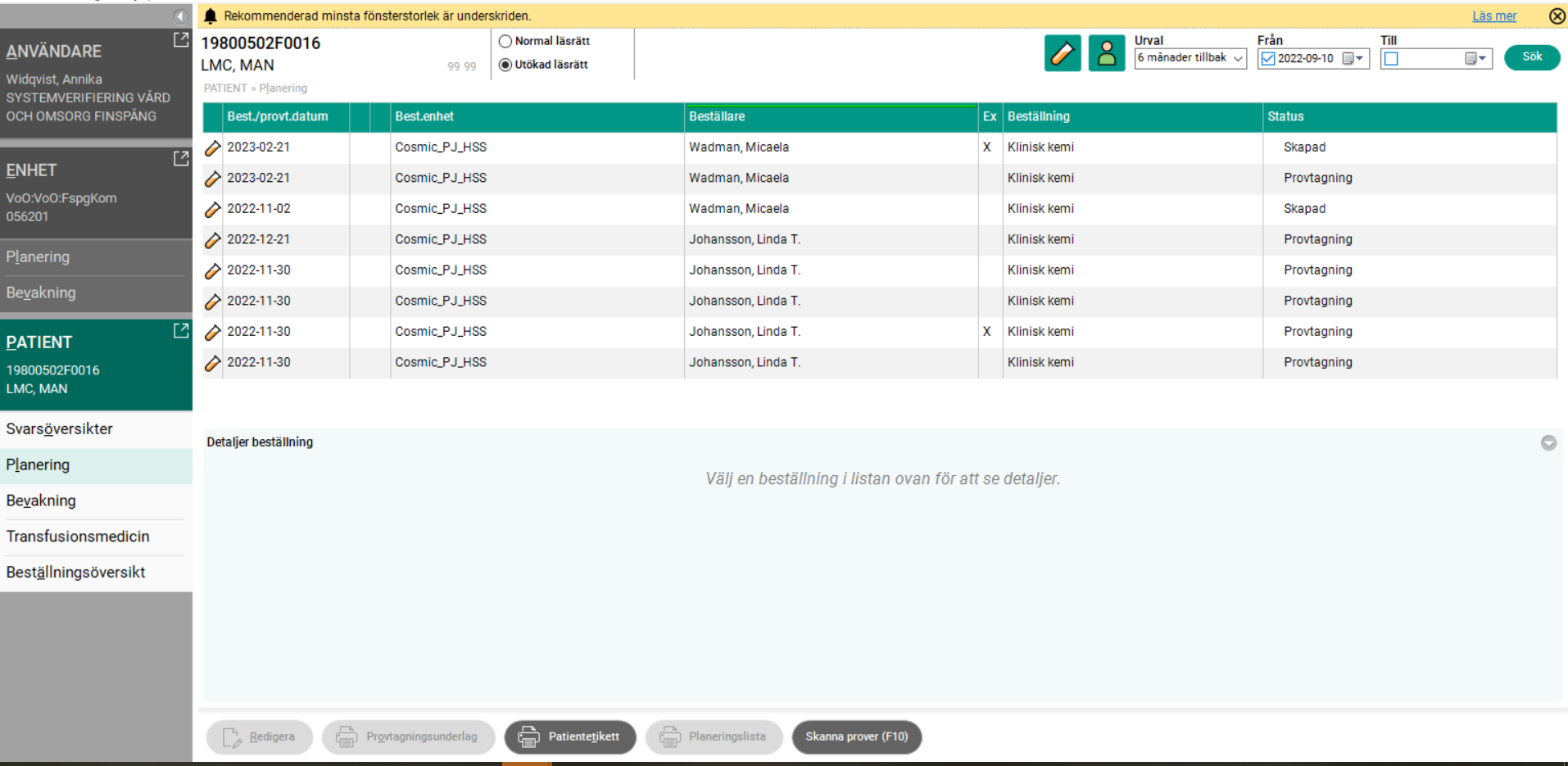 6
För att se provsvar måste man välja ”Utökad läsrätt” i ROS
För att se provsvar i Svarsöversikten i ROS behöver man välja ”Utökad läsrätt”.
Detta förutsätter att patienten gett sitt samtycke till sammanhållen journalföring  (alternativt nödläge)
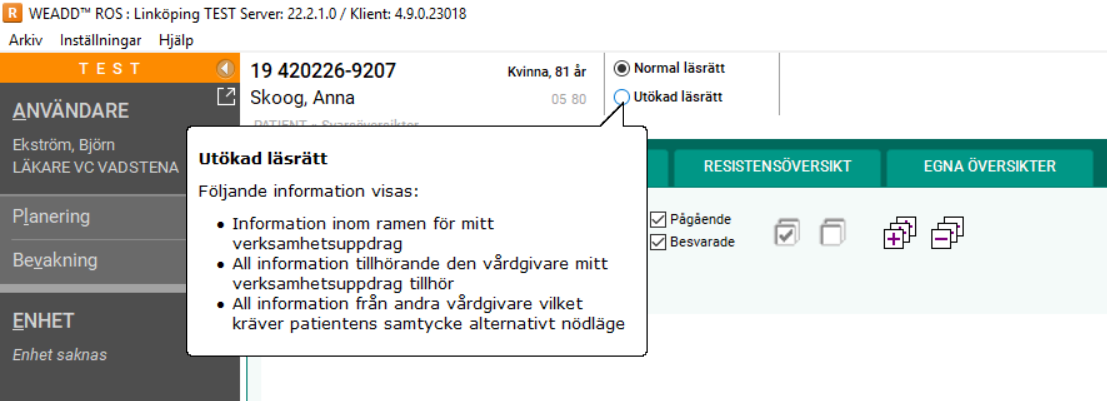 7
Svarsöversikt – Kumulativ översikt
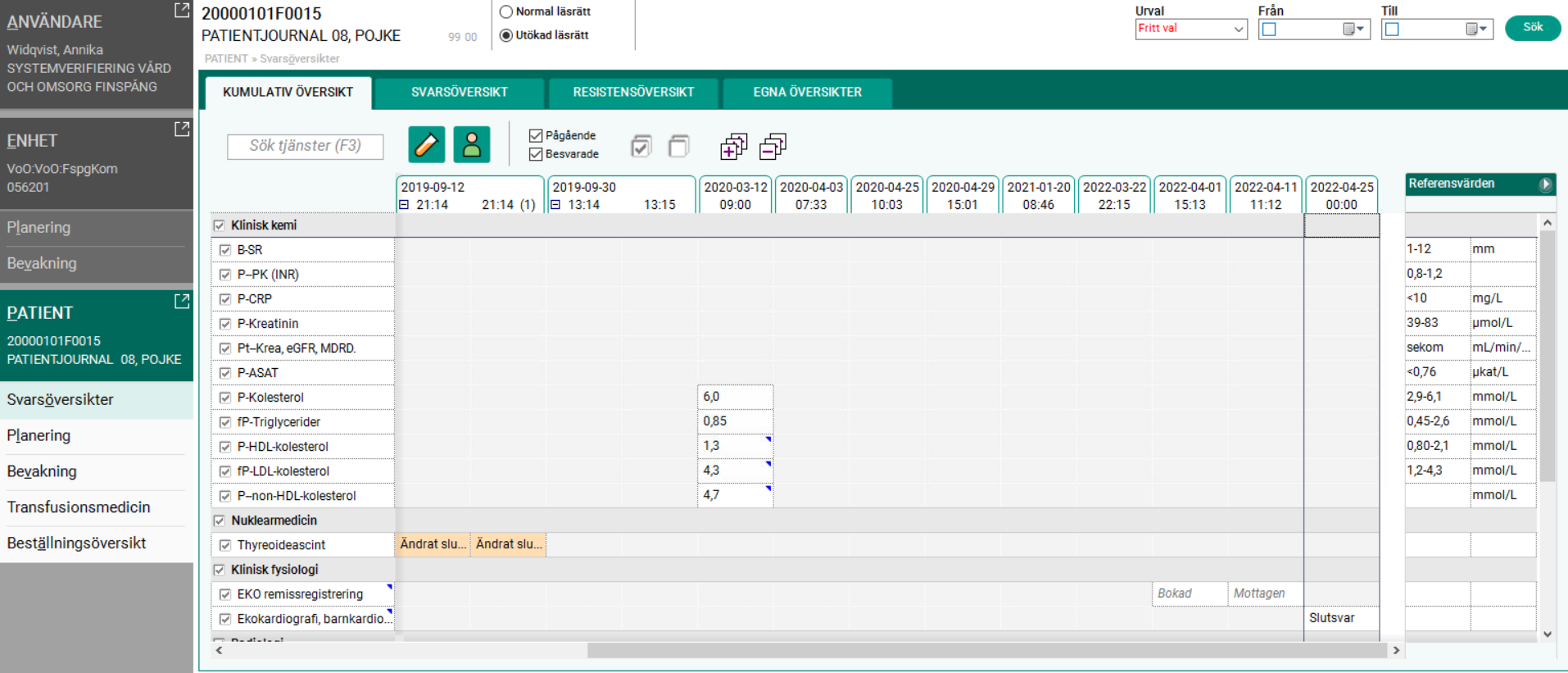 I de fall då svaret ligger utanför referensområdet markeras detta genom att svaret är skriven med röd text samt har en asterisk.
I cellerna finns även information om eventuella kommentarer till svaret samt om svaret är kvitterat eller signerat: 
En blå triangel i övre högra hörnet indikerar att det finns en kommentar till svaret
En icke fylld grön triangel i nedre högra hörnet indikerar att svaret är kvitterat
En fylld grön triangel i nedre högra hörnet indikerar att svaret är signerat
8
Svarsöversikt - Svarsöversikt
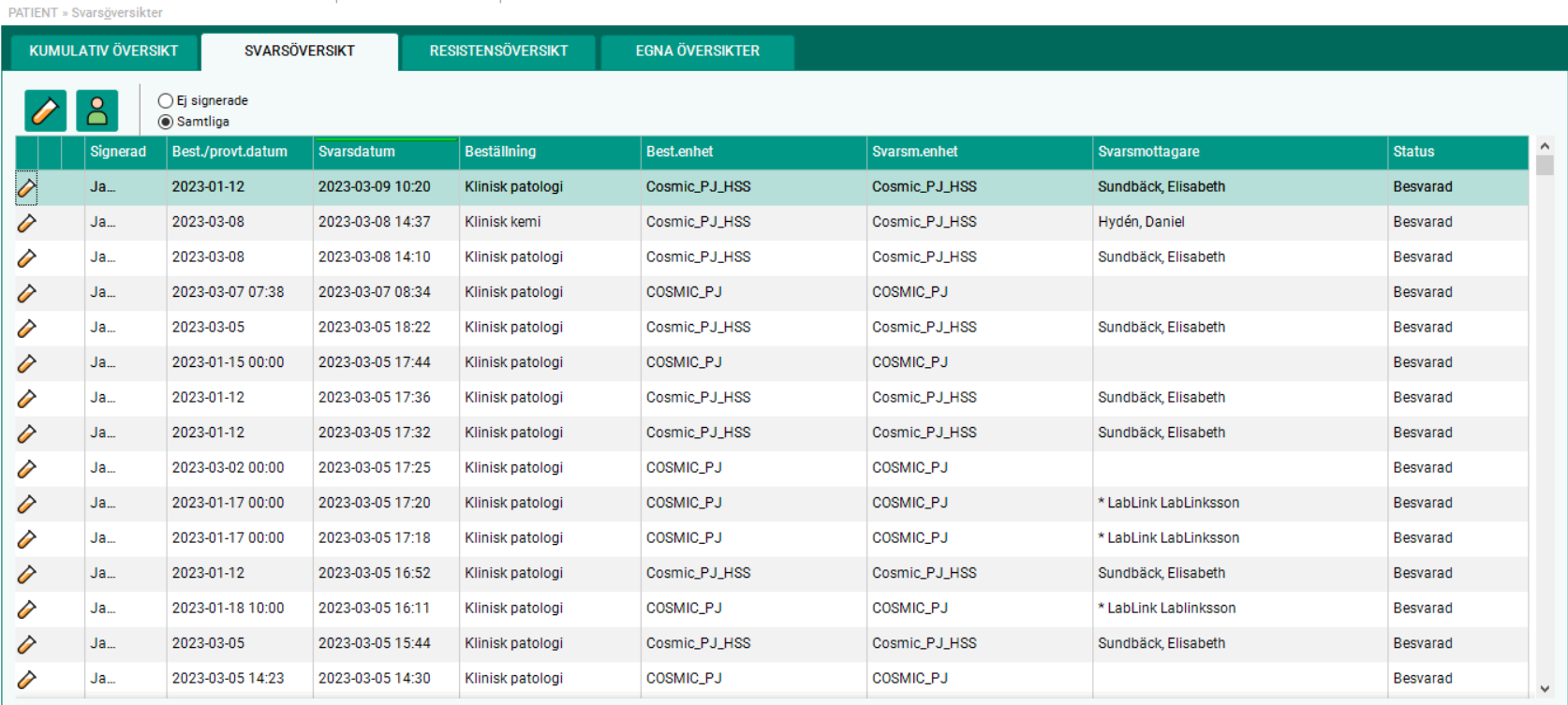 Olika ikoner
Ikon provrör: Provbunden diagnostik - omfattar laboratoriemedicin med klinisk kemi, mikrobiologi, patologi/cytologi samt transfusionsmedicin. 
Ikon torso: Patientbunden diagnostik - omfattar röntgen, klinisk fysiologi, nuklearmedicin och neurofysiologi.
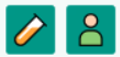 9
Svarsöversikt -Resistensöversikt
S står för signifikant (ok) och R för resistent
(”Egna översikter” kommer inte att användas av kommunen)
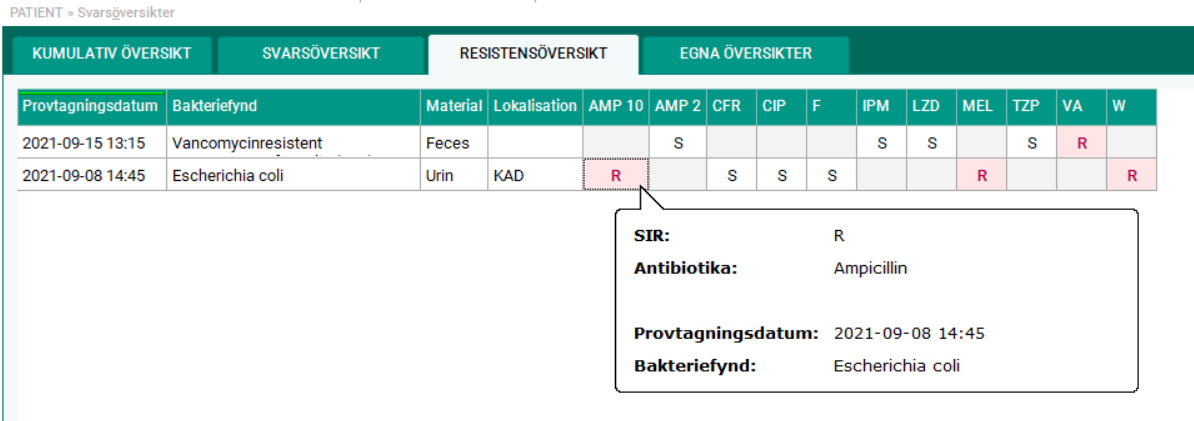 10
Transfusionsmedicin
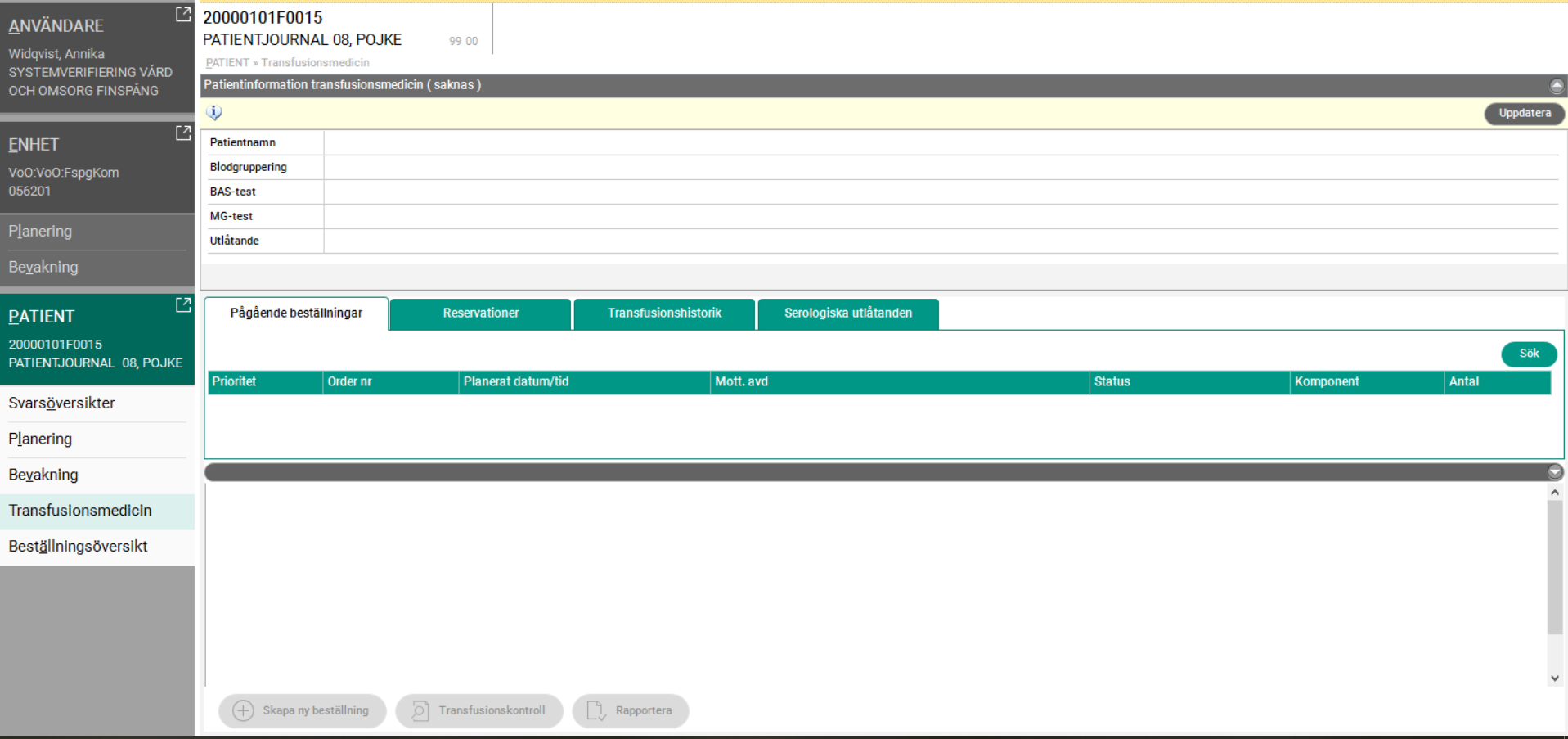 11
Beställningsöversikt
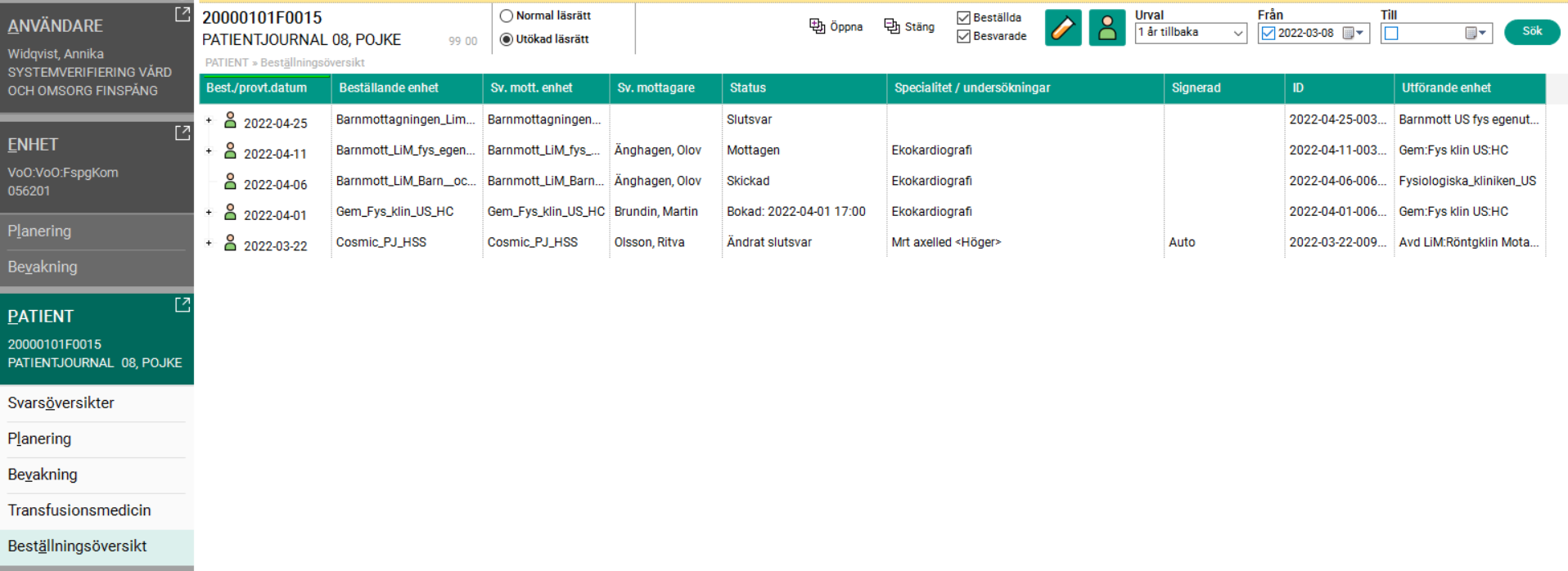 12